Post-Quantum Security ofFiat-Shamir
Dominique Unruh
University of Tartu
Fiat-Shamir  (overview)
Non-interactive proof system:




Zero-knowledge   proof of knowledge

Signature scheme   (Signer proves knowledge of sk)
Quantumsecure?
Prover
Verifier
witness
statement
statement
Verifier learns “nothing”
Prover must know witness
Quantum Fiat-Shamir
2
Understanding FS:  Sigma protocols
Interactive proof system
P
V
commitment
challenge
response
Quantum Fiat-Shamir
3
Understanding FS:  The construction
Verifier
Prover
Prover sends simulated sigma-proto interaction
 Soundness of sigma-protocol carries over
P
V
Quantum Fiat-Shamir
4
Breaking FS soundness  (quantum)
Artificial sigma-protocol          [Ambainis,Rosmanis,U14](relative to specific oracles)
P
Quantum Fiat-Shamir
5
Breaking FS soundness  (quantum)
FS not secure in general
For quantum attackers
Relative to specific oracles

Ways out:
Non-relativizing proofs?	Doubtful.

Other protocols?	Yes.

Extra conditions on sigma-protocol?	This talk.
[U15] [Dagdelen,   Fischlin,Gagliardoni13]
Quantum Fiat-Shamir
6
Main result
Sigma protocol
Fiat-Shamir
Statisticalsoundness
Simulation soundness
Reduction to quantum search
Weakerthan classical
Strongerthan classical
Zero knowledge
Honest verifier ZK
Adaptive RO reprogramming
Unpredictablecommitments
Complete
Complete
Quantum Fiat-Shamir
7
Soundness proof
Sigma protocol
P
V
Fiat-Shamir
P
V
Quantum Fiat-Shamir
8
What about signatures?
Quantum
Classical approach:
Sigma protocol
Fiat-Shamir (as proof)
Statistical
Specialsoundness
Simulation sound extractability
✔
?
Fiat-Shamir (as signature)
Unforgeability
Honest verifier ZK
Zero knowledge
Dual-mode
Hard instances
Quantum Fiat-Shamir
9
Open problems
Suitable sigma protocols [Kiltz,Lyubashevsky,Schaffner]?

Stronger guarantees: Extractability?
Weaker assms: Computational soundness?

Tightness of reductions
Quantum Fiat-Shamir
10
I thank you foryour attention
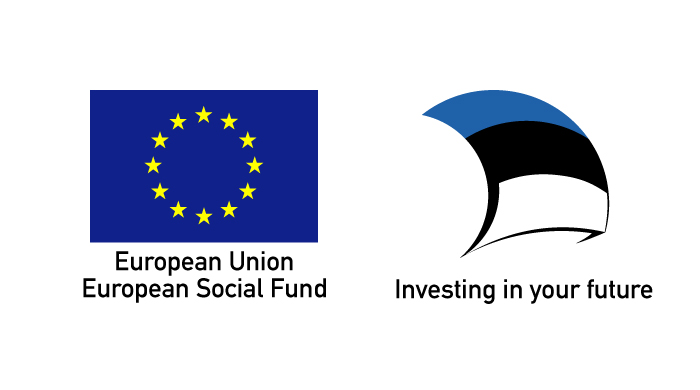 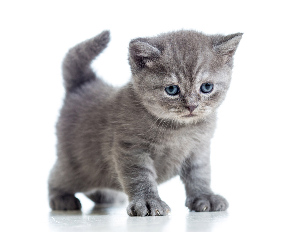 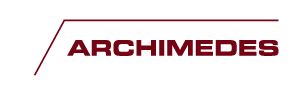 This research was supported by European Social Fund’s Doctoral Studies and Internationalisation Programme DoRa
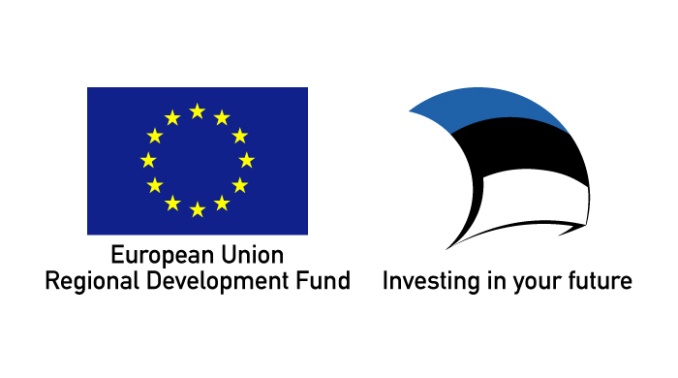 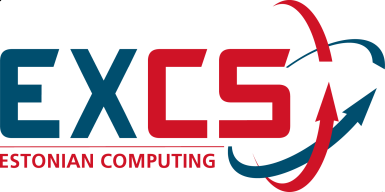 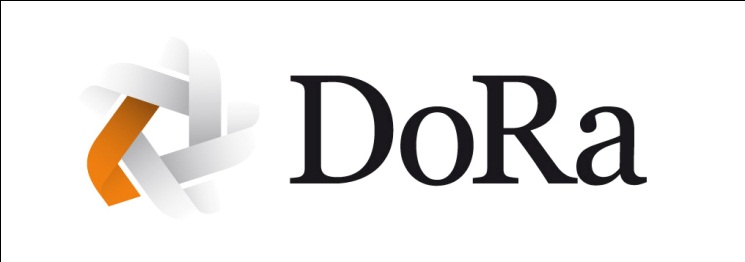 11